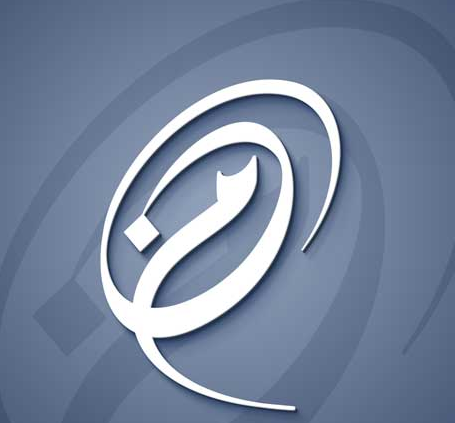 Rules of Noon & Meem 
with Shaddah
Dr. Ashraf Negm
2020-12-19
1
Agenda
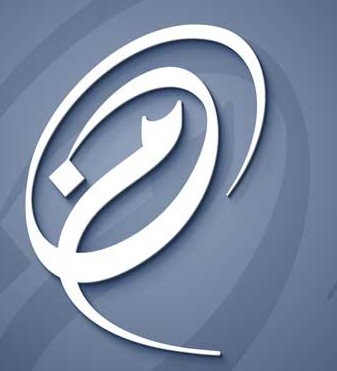 What is Shaddah?
Rule of Noon & Meem with Shaddah
The Ghunnah & its levels
2020-12-19
2
النون والميم المشددتين       The Noon and Meem with Shaddah
A doubled letter is originally composed of two letters
The first of them has no vowel (harakah) while the latter has a vowel. 
The first letter is merged into the latter 
so they become a single letter that is pronounced for the length of two letters’.
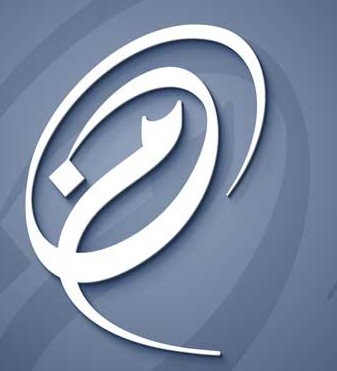 بِالحقْقِ ...> بِالحقِّ      إِنْنَ ...> إِنَّ    ثُـمْمَ ...>  ثُـمَّ
الحرف المشدد أصله مكون من حرفين
الأول منهما ساكن والثاني متحرك
فيدغم الحرف الساكن في الحرف المتحرك 
بحيث يصيران حرفًا واحدًا كالثاني مشددًا.
2020-12-19
3
النون والميم المشددتين       The Noon and Meem with Shaddah
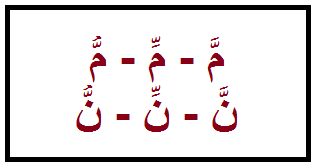 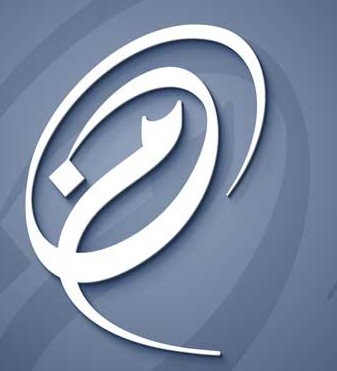 2020-12-19
4
النون والميم المشددتين       The Noon and Meem with Shaddah
The nun and mim with shaddah 
can occur in the middle or at the end of a word
They occur in nouns, verbs, or propositions.
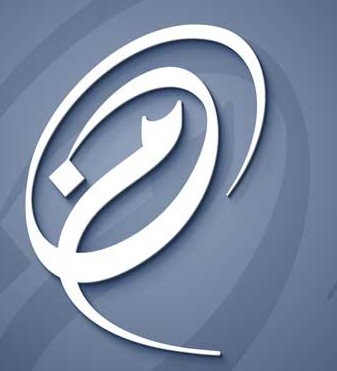 والنون والميم المشددتان
إما أن يكونا متوسطتين أو متطرفتين
ويقعا في اسم أو فعل أو حرف.
2020-12-19
5
النون والميم المشددتين       The Noon and Meem with Shaddah
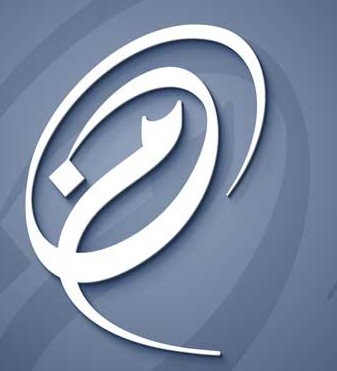 2020-12-19
6
النون والميم المشددتين       The Noon and Meem with Shaddah
If the nun and the mem are doubled
The ghunnah pronounced should be very clear.
In such case a nun or a mem is called a doubled letter with ghunnah.

إذا وقعت النون والميم مشددتين
وجب إظهار الغنة فيهما حال النطق بهما 
ويسمى كل منهما حرف غنة مشددًا، أو حرفًا أَغَن مشددًا.
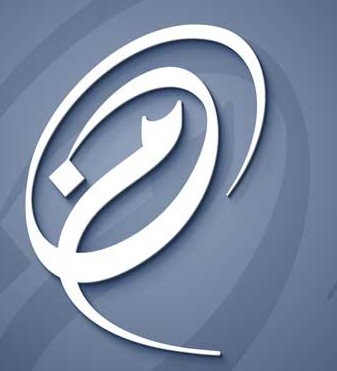 حكمها
The Rule
2020-12-19
7
النون والميم المشددتين       The Noon and Meem with Shaddah
الغــنـــة    Ghunnah
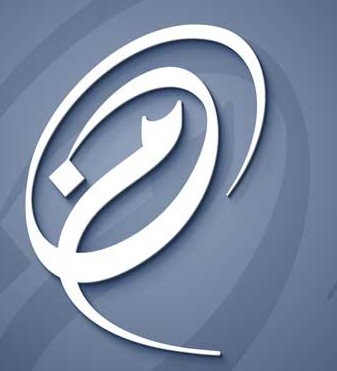 In Arabic:  a sound that resonates within the nasal cavity. 
Terminologically:
a pleasant sound which is composed of the characteristics of either the nun or the mem, and the tongue does not play any part in its pronunciation.
 It is said that it resembles the sound produced by the mother deer that has lost its young.
Definition  

التعريف
لغة: صوت له رنين في الخيشوم . 
واصطلاحًا: 
صوت لذيذ مركب في جسم النون والميم لا عمل للسان فيه 
قيل: إنه شبيهٌ بصوت الغزالة إذا ضاع ولدها.
2020-12-19
8
النون والميم المشددتين       The Noon and Meem with Shaddah
الغــنـــة    Ghunnah
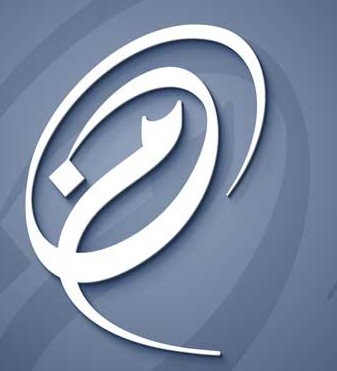 Ghunnah is emitted from the nasal passage, which is at the very top of the inside of the nose.
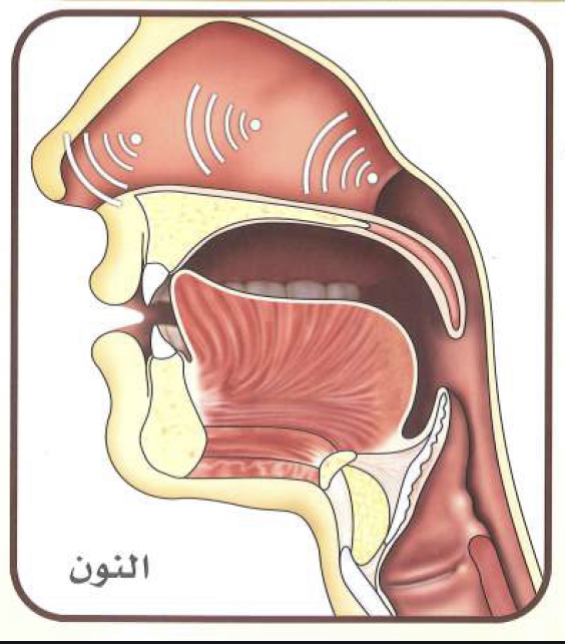 Place of articulation

مخرجها
الغنة تخرج من الخيشوم
وهو أعلى الأنف وأقصاه من الداخل.
2020-12-19
9
النون والميم المشددتين       The Noon and Meem with Shaddah
الغــنـــة    Ghunnah
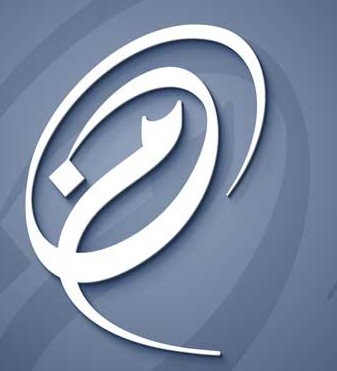 Duration

مقدارها
The duration of the ghunnah is 2 Haraka … Haraka is the time taken to fold or expand a finger.
مقدار الغنة حركتان 
بحركة الأُصبع قبضًا أو بسطًا.
2020-12-19
10
النون والميم المشددتين       The Noon and Meem with Shaddah
الغــنـــة    Ghunnah
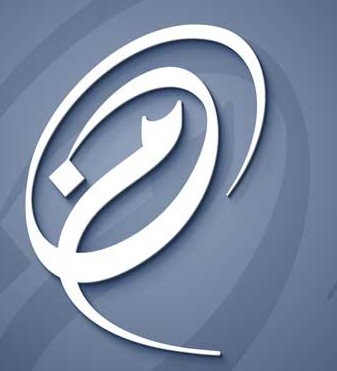 It follows the sound succeeding it
in regard to tafkhim (heaviness), and tarqiq (lightness).

هي تابعة لما بعدها تفخيمًا وترقيقًا ...

{يَنْـــطِـــقُونَ}

{مَا نَنْـــسَــخْ}
Its Manner

كيفيتها
2020-12-19
11
النون والميم المشددتين       The Noon and Meem with Shaddah
الغــنـــة    Ghunnah
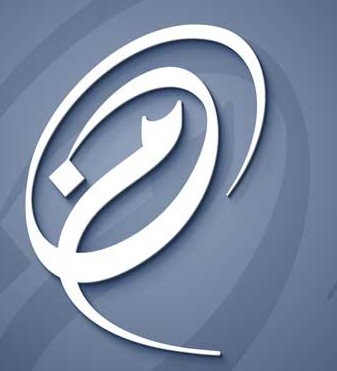 When the single letter is doubled by a shaddah, or in complete idgham. إِنَّ/ثُمَّ - مِن نِّعْمَةٍ - مِن مَّاء 
Incomplete idgham. فَمَن يَّعْمل
With ikhfa’ or iqlab. يَنطِقون - مِنمبـعْد - لَهم بِـهِ 
The sakin letter (with no vowel diacritical marks) in izh-har. مَنْ أَراد   - لَهمْ جَنات
The mutaharrik letter (that which has a vowel diacritical mark). مِنَ
Levels

مراتبها
المشدد والمدغم كامل التشديد إِنَّ/ثُمَّ - مِن نِّعْمَةٍ- مِن مَّاء - لهم مَّا
المدغم ناقص التشديد   فَمَن يَعْمل - مِن وَال
الْمُخْفى ويدخل فيه الإقلاب    يَنطِقون - مِنمبـعْد - لَهم بِـهِ
الساكن المظهر  مَنْ أَراد   - لَهمْ جَنات
المتحرك     مِنَ
2020-12-19
12
النون والميم المشددتين       The Noon and Meem with Shaddah
الغــنـــة    Ghunnah
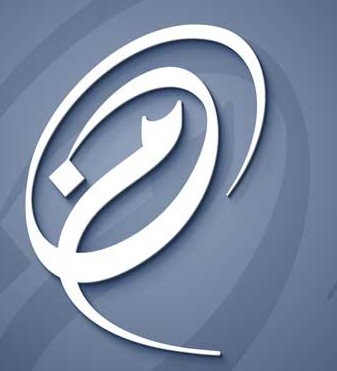 In the 1st three levels, the ghunnah is complete:
The nun and mem when they are doubled by a shaddah. إِنَّ / ثُم 
The nun sakinah and tanween when they occur in cases of idgham with ghunnah, iqlab, and ikhfa’. مِن نِّعْمَةٍ- مِن مَّاء - فَمَن يَّعْمل - يَنطِقون - مِنمبـعْد 
The mem sakinah when it occurs in ikhfa’ & idgham. لهم مَّا - لَهم بِـهِ
Complete Ghunnah

الغنة الكاملة
والغنة في حالة الكمال توجد في المراتب الثلاثة الأولى .. أي:
1- النون والميم المشددتين. إِنَّ / ثُم
2- النون الساكنة والتنوين: الإدغام بغنة، والإقلاب، والإخفاء.
مِن نِّعْمَةٍ- مِن مَّاء - فَمَن يَّعْمل - يَنطِقون - مِنمبـعْد 
3- الميم الساكنة في حالتي: الإخفاء، الإدغام. لهم مَّا - لَهم بِـهِ
2020-12-19
13
النون والميم المشددتين       The Noon and Meem with Shaddah
الغــنـــة    Ghunnah
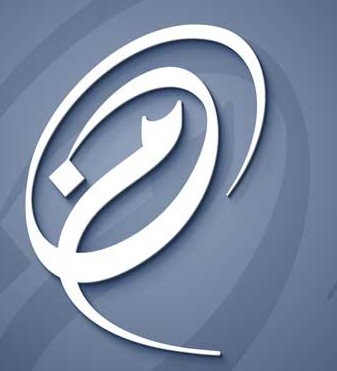 The Ghunnah of Origin

غنة الأصل
with the last 2 levels:
Forth Level: with Izh-harمَنْ أَراد   - لَهمْ جَنات 
Fifth Level: with Nun & Mem with Haraka (not constant). مِنَ
وهي المرتبتين السفليين حيث لا تظهر فيهما الغنة بل يبقى فقط أصلها:
4- الدرجة الرابعة:فيالساكن المظهر (الإظهار) . مَنْ أَراد   - لَهمْ جَنات
5- الدرجة الخامسة:فيالمتحرك. مِنَ
2020-12-19
14
النون والميم المشددتين       The Noon and Meem with Shaddah
الغــنـــة    Ghunnah
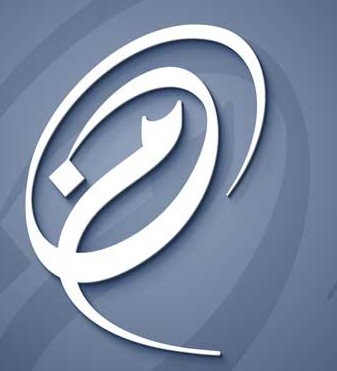 The Ghunnah of Origin

غنة الأصل
One may ask how there is ghunnah for the fourth and fifth ranks, i.e. when the sakin letter is followed by a letter that is pronounced clearly, or the mutaharrik letter ??
In reply we can say that the scholars proved the occurrence of ghunnah in both these cases  since it is difficult to pronounce the nun and mim in these two cases if the makhraj of the ghunnah (the nasal passage) is blocked.
وقد يَسْأل سائل كيف تثبت الغنة في الساكن المظهر والمتحرك؟
والجواب: أنهم استدلوا على ثبوت الغنة في الساكن المظهر والمتحرك حيث يتعذر النطق بالنون والميم المظهرتين أو المحركتين إذا انسد مخرج الغنة وهو الخيشوم.
2020-12-19
15
النون والميم المشددتين       The Noon and Meem with Shaddah
تدريب Practice
اللَّهُ الَّذِي سَخَّرَ لَكُمُ الْبَحْرَ لِتَجْرِيَ الْفُلْكُ فِيهِ بِأَمْرِهِ وَلِتَبْتَغُوا مِن فَضْلِهِ وَلَعَلَّكُمْ تَشْكُرُونَ وَسَخَّرَ لَكُم مَّا فِي السَّمَاوَاتِ وَمَا فِي الأَرْضِ جَمِيعًا مِّنْهُ إِنَّ فِي ذَلِكَ لَآيَاتٍ لِّقَوْمٍ يَتَفَكَّرُونَ قُل لِّلَّذِينَ آمَنُوا يَغْفِرُوا لِلَّذِينَ لا يَرْجُون أَيَّامَ اللَّهِ لِيَجْزِيَ قَوْمًا بِمَا كَانُوا يَكْسِبُونَ مَنْ عَمِلَ صَالِحًا فَلِنَفْسِهِ وَمَنْ أَسَاء فَعَلَيْهَا ثُمَّ إِلَى رَبِّكُمْ تُرْجَعُونَ وَلَقَدْ آتَيْنَا بَنِي إِسْرَائِيلَ الْكِتَابَ وَالْحُكْمَ وَالنُّبُوَّةَ وَرَزَقْنَاهُم مِّنَ الطَّيِّبَاتِ وَفَضَّلْنَاهُمْ عَلَى الْعَالَمِينَ وَآتَيْنَاهُم بَيِّنَاتٍ مِّنَ الأَمْرِ فَمَا اخْتَلَفُوا إِلاَّ مِن بَعْدِ مَا جَاءَهُمْ الْعِلْمُ بَغْيًا بَيْنَهُمْ إِنَّ رَبَّكَ يَقْضِي بَيْنَهُمْ يَوْمَ الْقِيَامَةِ فِيمَا كَانُوا فِيهِ يَخْتَلِفُونَ ثُمَّ جَعَلْنَاكَ عَلَى شَرِيعَةٍ مِّنَ الأَمْرِ فَاتَّبِعْهَا وَلا تَتَّبِعْ أَهْوَاء الَّذِينَ لا يَعْلَمُونَ إِنَّهُمْ لَن يُغْنُوا عَنكَ مِنَ اللَّهِ شَيْئًا وَإِنَّ الظَّالِمِينَ بَعْضُهُمْ أَوْلِيَاء بَعْضٍ وَاللَّهُ وَلِيُّ الْمُتَّقِينَ هَذَا بَصَائِرُ لِلنَّاسِ وَهُدًى وَرَحْمَةٌ لِّقَوْمِ يُوقِنُونَ أَمْ حَسِبَ الَّذِينَ اجْتَرَحُوا السَّيِّئَاتِ أَّن نَّجْعَلَهُمْ كَالَّذِينَ آمَنُوا وَعَمِلُوا الصَّالِحَاتِ سَوَاء مَّحْيَاهُم وَمَمَاتُهُمْ سَاء مَا يَحْكُمُونَ وَخَلَقَ اللَّهُ السَّمَاوَاتِ وَالأَرْضَ بِالْحَقِّ وَلِتُجْزَى كُلُّ نَفْسٍ بِمَا كَسَبَتْ وَهُمْ لا يُظْلَمُونَ
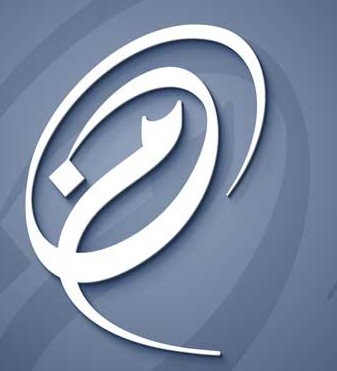 إنَّ
ثمَّ
والنَّبوة
إنَّ
ثمَّ
وإنَّ
للنَّاس
إنَّهم
2020-12-19
16
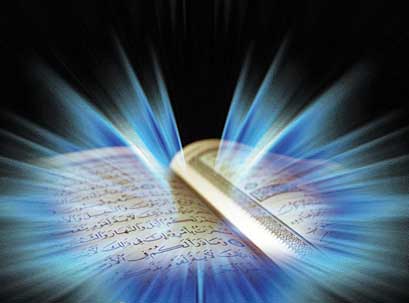 والله من وراء القصد
وهو يهدي السبيل
Jazakom Allah Khairan